Největší společný dělitel
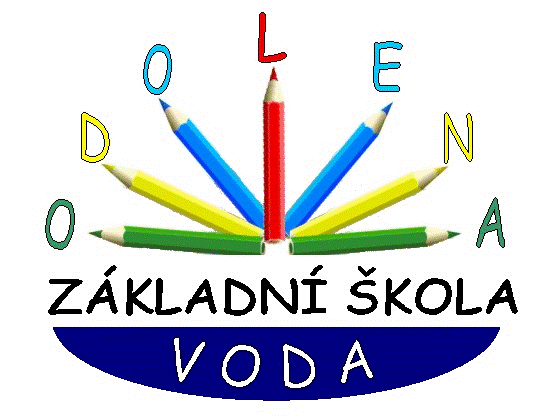 Výukový materiál pro 6.ročník
Autor materiálu: Mgr. Martin Holý     
Další šíření materiálu je možné pouze se souhlasem autora
Největší společný dělitel
Výkladová úloha
1) Vypište zpaměti všechny dělitele čísel 16 a 24
16 - 1, 2, 4, 8, 16
24 - 1, 2, 3, 4, 6, 8, 12, 24
2) Zakroužkujte všechny společné dělitele čísel 16 a 24
3) Určete největšího společného dělitele čísel 16 a 24
zapisujeme
D(16, 24)=
8
Největší společný dělitel
U dvojic malých čísel lze nalézt největší společný dělitel zpaměti
Př.
a) D(2,4) = 
b) D(5,10) =
c) D(15,18) =
d) D(20,25) =
e) D(6,8) =
f) D(2,3) =
g) D(8,12) =
h) D(12,18) =
i) D(21,28) =
j) D(20,50) =
1
2
5
4
3
6
5
7
2
10
Největší společný dělitel
1) Určete zpaměti největší společný dělitel:
a) D(6,9) = 
b) D(8,12) =
c) D(15,20) =
d) D(16,24) =
e) D(2,8) =
3
f) D(12,15) =
g) D(1,12) =
h) D(20,24) =
i) D(18,27) =
j) D(11,22) =
3
k) D(4,5) =
l) D(14,21) =
m) D(30,45) =
n) D(40,60) =
o) D(14,16) =
1
4
1
7
5
4
15
8
9
20
2
11
2
Největší společný dělitel
Jak ale najít největší společný dělitel větších čísel 
(např. čísel 54 a 36)?
Lze použít 2 způsoby (postupy)
1.způsob – nalezením všech dělitelů
54
36
1
36
1
54
2
18
2
27
D(54, 36)=18
3
12
3
18
4
9
6
9
6
Největší společný dělitel
Jak ale najít největší společný dělitel větších čísel (např. čísel 54 a 36)?
Lze použít 2 způsoby (postupy)
2.způsob – rozkladem na součin prvočísel
36 = 6  .  6  = 2 . 2 . 3 . 3
2.3
2.3
54 = 6  .  9  = 2 .      3 . 3 . 3
2.3
3.3
vynásobíme všechna čísla vyskytující se v obou rozkladech
= 18
D(54, 36) = 2 . 3 . 3
Největší společný dělitel
2) Nalezněte největší společný dělitel čísel:                a) 48 a 72
1– nalezením všech dělitelů
2 – rozkladem na součin prvočísel
48
72
48 = 6  .  8  = 2 . 2 . 2 . 2 . 3
1
48
1
72
2.3
2.2.2
2
24
2
36
3
16
3
24
72 = 9  .  8  = 2 . 2 . 2 .      3 . 3
4
12
4
18
3.3
2.2.2
8
6
12
6
8
9
D(48, 72) = 2 . 2 . 2 . 3
= 24
D(48, 72)=24
Největší společný dělitel
2) Nalezněte největší společný dělitel čísel:                b) 58 a 87
1– nalezením všech dělitelů
2 – rozkladem na součin prvočísel
87
58
58 = 2 . 29
1
87
1
58
3
29
2
29
87 =      29 . 3
D(58, 87)=29
D(58, 87) = 29
Největší společný dělitel
2) Nalezněte největší společný dělitel čísel:                c) 220 a 165
1– nalezením všech dělitelů
2 – rozkladem na součin prvočísel
165
220
165 = 3 . 5 . 11
1
165
1
220
3
55
2
110
220 =     5 . 11 . 2 . 2
5
33
4
55
5
44
D(220,165)= 5 . 11
= 55
10
22
11
20
D(220,165)=55
Největší společný dělitel
2) Nalezněte největší společný dělitel čísel:                d) 52 a 78
1– nalezením všech dělitelů
2 – rozkladem na součin prvočísel
78
52
1
78
1
52
52 = 2 . 2 . 13
2
39
2
26
78 = 2 .      13 . 3
3
26
4
13
D(52,78)= 2 . 13
= 26
D(52, 78)=26
Největší společný dělitel
2) Nalezněte největší společný dělitel čísel:                e) 64 a 96
1– nalezením všech dělitelů
2 – rozkladem na součin prvočísel
96
64
1
96
1
64
64 = 2 . 2 . 2 . 2 . 2 . 2
2
48
2
32
96 = 2 . 2 . 2 . 2 . 2 .     3
3
32
4
16
8
8
4
24
6
16
8
12
D(64,96)=2.2.2.2.2
=32
D(64,96)=32
Největší společný dělitel
2) Nalezněte největší společný dělitel čísel:                f) 63 a 105
1– nalezením všech dělitelů
2 – rozkladem na součin prvočísel
105
63
1
105
1
63
63 =   3 . 3 . 7
3
35
3
21
105 = 3 .      7 . 5
5
21
7
9
7
15
D(63,105)= 3 . 7
= 21
D(63,105)= 21
Největší společný dělitel
2) Nalezněte největší společný dělitel čísel:                g) 88 a 112
1– nalezením všech dělitelů
2 – rozkladem na součin prvočísel
112
88
1
112
1
88
88 =   2 . 2 . 2 . 11
2
56
2
44
112 = 2 . 2 . 2 .       2 . 7
4
28
4
22
8
11
8
14
D(88,112)=2.2.2
= 8
D(88,112)= 8
Největší společný dělitel
2) Nalezněte největší společný dělitel čísel:                h) 140 a 175
1– nalezením všech dělitelů
2 – rozkladem na součin prvočísel
175
140
1
175
1
140
140 = 2 . 2 . 5 . 7
5
35
2
70
175 =           5 . 7 . 5
7
25
4
35
5
28
10
14
D(140,175)= 5 . 7
= 35
D(140,175)= 35
Největší společný dělitel
2) Nalezněte největší společný dělitel čísel:                i) 75 a 88
1– nalezením všech dělitelů
2 – rozkladem na součin prvočísel
88
75
1
88
1
75
75 = 3 . 5 . 5
2
44
3
25
88 =               2 . 2 . 2 . 11
4
22
5
15
8
11
D(75,88)=
1
D(75,88)= 1
Největší společný dělitel
2) Nalezněte největší společný dělitel čísel:                j) 23 a 69
1– nalezením všech dělitelů
2 – rozkladem na součin prvočísel
69
23
23 je prvočíslo – nelze jej rozložit na součin prvočísel
1
69
1
23
3
23
23 = 23
69 = 23 . 3
D(23,69)=
23
D(23,69)= 23
Prvočísla a složená čísla
9 . 5 =
Konec prezentace